Part 4
Chapter 3
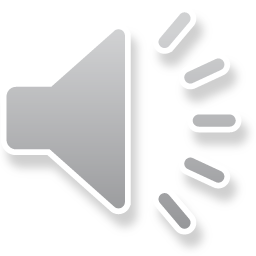 Financial Statement
THINGS TO REMEMBER
ACCOUNTING ENTITY – Identify what organization you’re talking about
Simple
Complex 
ACCOUNTING PERIOD  length of time of the financial statement
Month, quarter, year
Fiscal year
Oct-sept
Jan – Dec 
August – July
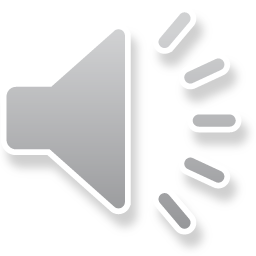 FS, cont.
MONETARY UNIT  USD
FULL DISCLOSURE  Good and bad 
Know how to analyze units 
150,118 in thousands
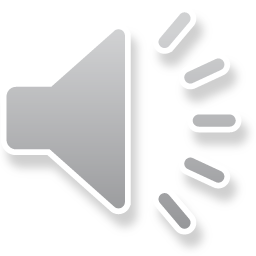 BASIC FINANCIAL STATEMENTS
BALANCE SHEET
Snapshot of financial condition at a given time
STATEMENT OF OPERATION (AKA INCOME STATEMENT ) 
Summarizes revenues and expenses for a given time period
STATEMENT OF CASH FLOW 
Summary of assets and liabilities that caused a change in the main cash balances
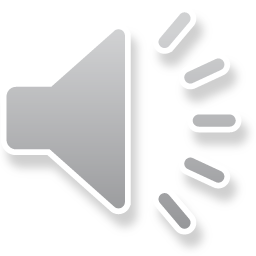 HOW DO WE EVALUATE FINANCIAL STATEMENTS?
Changes in period
Externalities (internal/external)
Financial statement analysis
Comparison to some common vantage point 
Look at standards of other entities
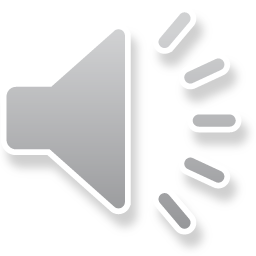